Benefits Orientation
Voluntary Benefits
[Speaker Notes: Approximate run time =  1:30]
Voluntary Benefits
2
©2020 Trinity Health
[Speaker Notes: In addition to offering group health and welfare benefits, Trinity Health provides benefits-eligible colleagues the opportunity to elect certain voluntary benefits.



10 seconds]
Voluntary benefits are personal insurance plans
In addition to offering group health and welfare benefits, Trinity Health offers benefits-eligible colleagues the opportunity to elect certain voluntary benefits 
Voluntary benefits are individual policies between you and the applicable insurer
Premiums are deducted from your paycheck on an after-tax basis
The Farmington Company is the administrator of Trinity Health’s voluntary benefits offerings
3
©2020 Trinity Health
[Speaker Notes: The voluntary insurance benefits are individual policies between you and the applicable insurer.

Premiums for voluntary benefits are deducted from your paycheck on an after-tax basis.

The Farmington Company manages enrollment, service and billing administration for the voluntary benefits, regardless of the program or carrier.


34 seconds]
You can elect one or more voluntary benefits to fit the needs of you and your family
Whole life insurance
Legal insurance
Critical illness insurance
Auto/home insurance
Pet insurance
Identity theft insurance
Hospital indemnity
Accident insurance
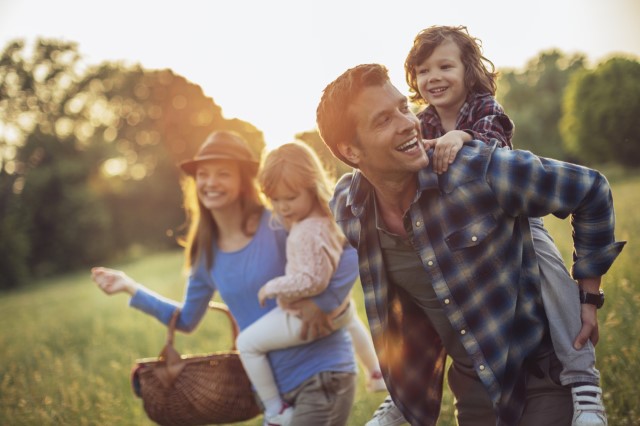 4
©2020 Trinity Health
[Speaker Notes: You can elect one or more voluntary benefits to fit the needs of you and your family. Offerings include:

Whole life insurance

Legal insurance

Critical illness insurance

Auto and home insurance

Pet insurance

Identity theft insurance

Hospital indemnity and 

Accident insurance


21 seconds]
Enrolling in voluntary benefits is easy
Except for legal insurance, you can enroll in any voluntary benefits when you first become benefits eligible or at any time throughout the year 
Legal insurance must be elected when you first become benefits eligible or at annual open enrollment
For more information 
Visit the HR4U colleague portal at https://hr4u.trinity-health.org
Call The Farmington Company at 866-251-9529
5
©2020 Trinity Health
[Speaker Notes: Enrolling in voluntary benefits is easy.

Except for legal insurance, you can enroll in any voluntary benefits when you first become benefits eligible or at any time throughout the year.
 
Legal insurance must be elected when you first become benefits eligible or at annual open enrollment. 

Detailed information about each of the voluntary benefits offerings is available on the H-R-4-U colleague portal or you can call The Farmington Company.]
Check out all the episodes in the video series
Live Your Whole Life
Medical and pharmacy
Health Savings Account
Essential Assist with Health Reimbursement Account
Flexible spending accounts
Dental and vision
Life Insurance/AD&D
Time Away from Work
Voluntary benefits
Retirement program
Well-being / Employee assistance program
Other benefits
Eligibility and enrollment
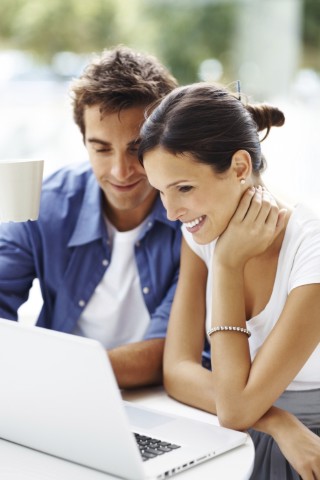 6
©2020 Trinity Health
[Speaker Notes: Now that you’ve reviewed your voluntary benefit options, we encourage you to explore all the episodes in the video series so you can make an informed decision about the benefits that are right for you and your family. 




10 seconds]
Important Information
The information provided in this summary is designed to assist you with understanding your options under Trinity Health’s welfare benefit plans and programs. It is only an overview and is not intended to be a comprehensive description of the benefit plans and programs available to you. It does not constitute a contract and is not meant to interpret, extend or change any plan or program provisions in any way. The summary plan descriptions and official plan and program documents describe the plans and programs in more detail and you should refer to these documents for answers to your specific questions regarding the plans and programs, including what services are covered by a plan. If there is a discrepancy between printed materials, the official plan and program documents will prevail. Trinity Health retains the right to make changes to or terminate its benefit plans and programs at any time, including making changes to comply with and exercise its options under the Affordable Care Act and other applicable laws.
To view the summary plan descriptions and certificates of coverage, visit the HR4U colleague portal at https://hr4u.trinity-health.org. For any plan or program in which you participate, you also have the right to request a full printed copy of the summary plan description or certificate of coverage and other official plan or program documents from the colleague’s employer or Trinity Health Total Rewards Benefits & Well- Being, 20555 Victor Parkway, Livonia, MI 48152. There will be no charge for the printed copies.
All Trinity Health group health plans provide care coordination, care management, utilization review and referral services to help manage the healthcare provided to covered members. By enrolling in a Trinity Health group health plan you understand that the plan will provide services to manage each covered member’s care. These services may be provided through independent third-party administrators, a clinically integrated network of hospitals, physicians and other health care providers and professionals and other healthcare providers. Your participation in a Trinity Health group health plan means that the persons contracted to provide these services will have access to your personal health information, including health information you disclose through wellness programs and well-being activities. Trinity Health facilities and healthcare providers and professionals affiliated with Trinity Health facilities participate in certain clinically integrated networks. You may be contacted about your health care by a clinically integrated network, including by individuals at a Trinity Health facility or provider who are performing services for the clinically integrated network or directly for the group health plan. Information about your medical treatment at any facility and from any healthcare provider or professional may be accessed and used by individuals who work at a Trinity Health facility or provider (including your employer) participating in a clinically integrated network or the group health plan not only for treatment but also to manage and coordinate your healthcare. Any access to, use or disclosure of protected health information will comply with the privacy and security regulations under the Health Insurance Portability and Accountability Act and any applicable state privacy and security laws.
7
©2020 Trinity Health
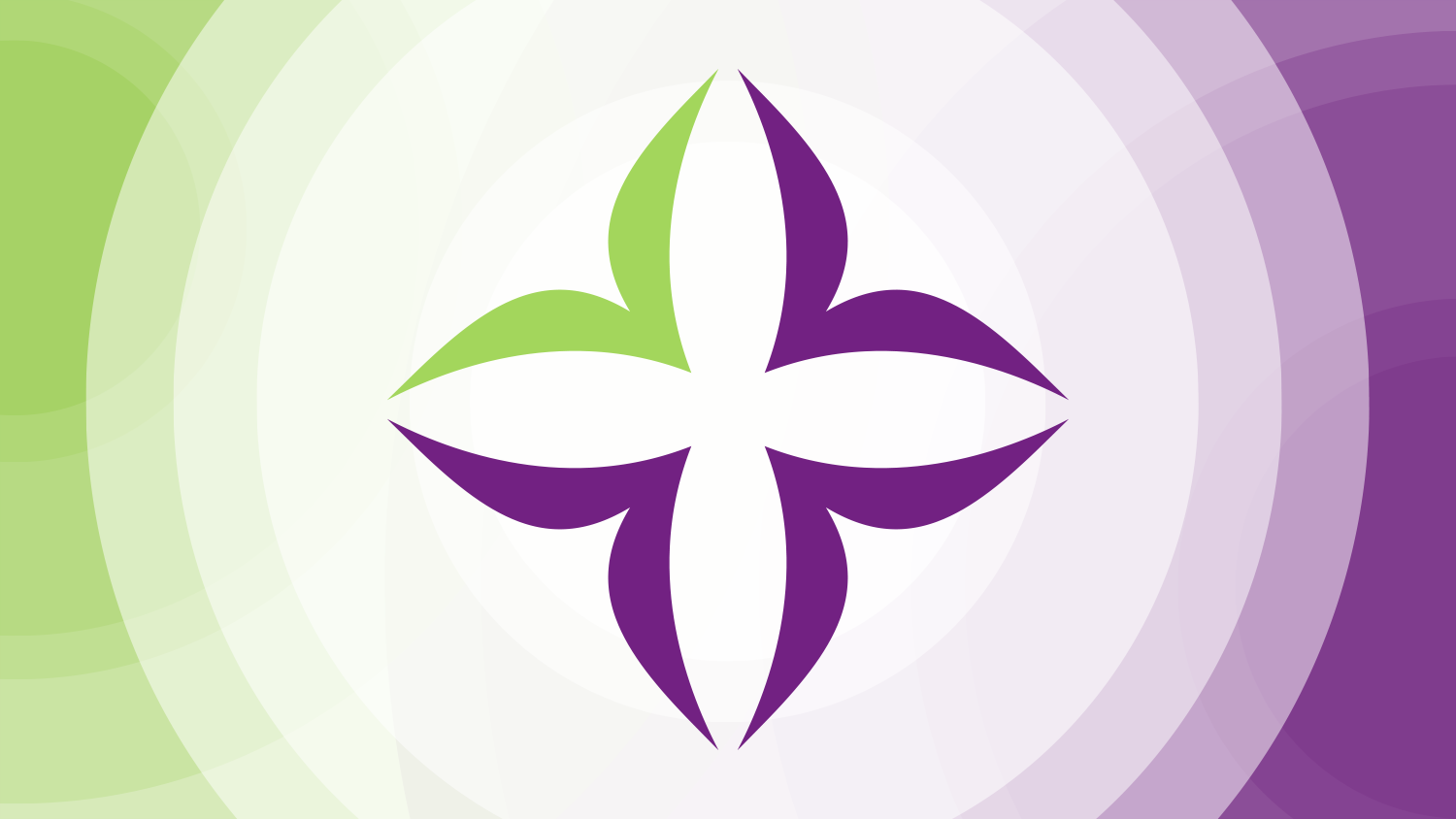